«ПРОФЕССИЯ МОИХ РОДИТЕЛЕЙ»
Выполнил: 
8 «А»
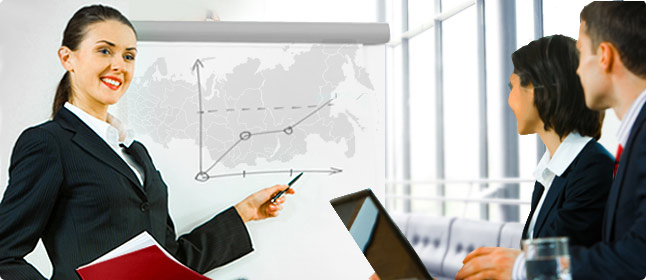 В мире очень много интересных профессий, но я хочу рассказать о профессии своих родителей.
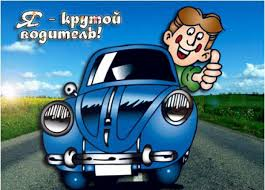 Моя мама с детства мечтала стать учительницей, ей нравилось учить детей – кукол, проверять их тетради, где она сама писала и рисовала задания. Повзрослев, мама выучилась в университете и стала экономистом. Кто хочет быть экономистом? В первую очередь, человек должен любить и хорошо знать математику. Работа экономиста требует аккуратности и точности, а поскольку ему зачастую приходится отстаивать интересы предприятия, он должен быть принципиальным и честным человеком. У моей мамы очень сложная, ответственная и в то же время интересная работа. Мама выполняет много различных расчетов и в этом ей помогают ее знания. А еще ей часто приходится общаться с людьми, которые к ней приходят. Мама очень любит свою работу и легко с ней справляется.
Профессия у папы очень интересная, но в тоже время очень ответственная. Папа работает водителем автобуса. Как - то я спросила у него: «А можно мне посмотреть, где ты работаешь?», на что папа ответил, что у них там всё очень строго. Все, кто вместе с ним работает, пользуются специальными пропусками. Это называется контрольно - пропускной режим. И, чтобы получить допуск к автобусу, папа каждую смену проходит медицинский осмотр. А ещё я узнала, что, оказывается, папа так же как и я учится и сдаёт экзамены каждый год. Работа на автобусе без сдачи экзаменов запрещена.
Мама предупредила меня, если хочешь иметь достойную профессию, нужно закончить институт. Но в институт поступают те, кто хорошо учится в школе. Я буду стараться учиться на пять и четыре, ведь хорошие знания пригодятся мне в будущей профессии! Выбор профессии – очень важный шаг в жизни каждого  человека. И обязательно нужно сделать правильный выбор.
Я горжусь своими родителями , восхищаюсь их трудом и любовью к выбранному делу, к своей профессии.